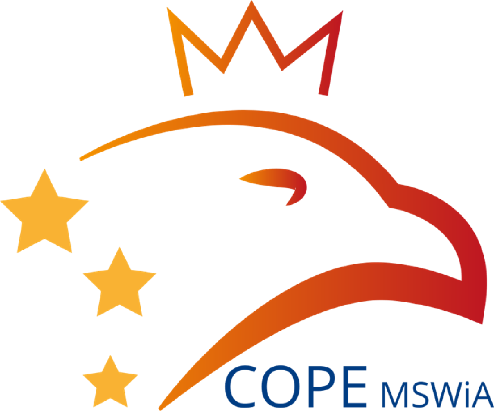 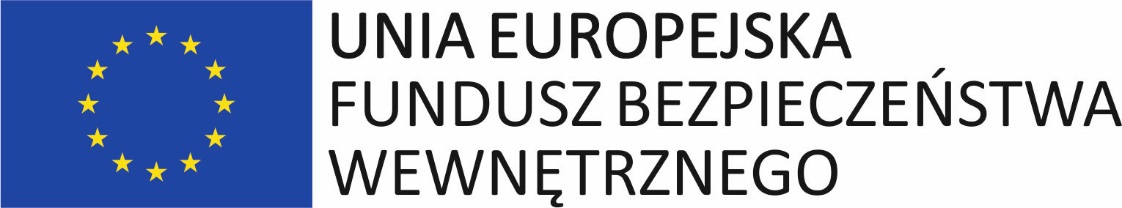 Wybrane aspekty przygotowania i realizacji projektów wspieranych ze środków FBW: trwałość projektu oraz projekty służące również celom niezwiązanym z Funduszem (zasada mixed use)
FBW – komponent dot. granic – kontynuacja FGZ; cele: - kontrola i ochrona zewnętrznej granicy UE oraz - sprawne przekraczanie granic zewnętrznych UETrwałość projektu – wykorzystanie rezultatów projektu po jego zakończeniu na cele określone w projekcie – KE zobowiązała państwa członkowskie UE do starannego badania tego aspektu (ww. celów) w bieżącej perspektywie finansowej
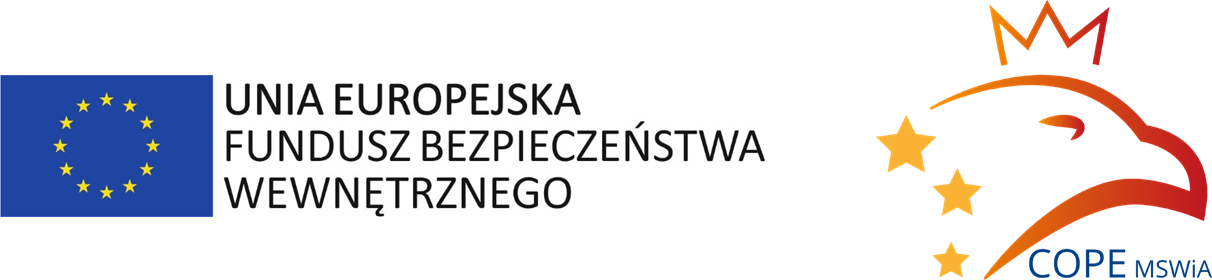 Zasada mixed use: Geneza
Audyt Komisji Europejskiej dot. Funduszu Granic Zewnętrznych 2007-2012 prowadzony w latach 2013-2016 (jeszcze niezamknięty) zidentyfikował wiele projektów, których rezultaty służyły także celom wykraczającym poza FGZ
Projekty te były wspierane z FGZ w maksymalnej wysokości 75% wartości całkowitej
KE nałożyła korekty finansowe, nakazując zmniejszenie dofinansowania FGZ proporcjonalnie do wykorzystania rezultatów projektu na cele FGZ
W przypadku gdy beneficjent nie wyliczył proporcji, określała ją KE (np. 50% lub nawet 100%)
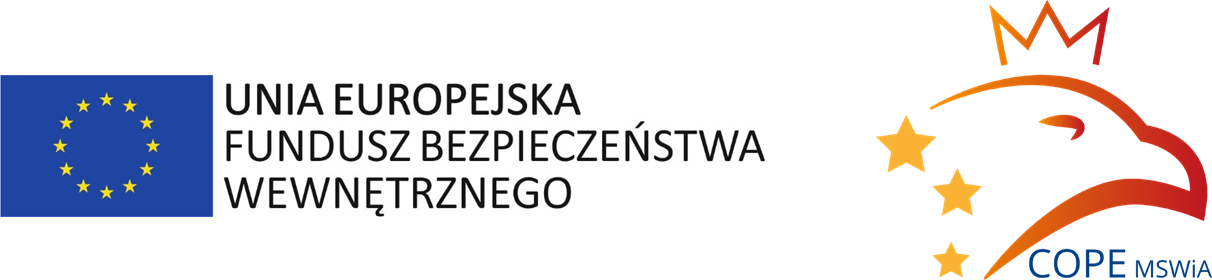 Budowa budynku odpraw granicznych dla podróżnych w Drogowym Przejściu Granicznym Medyka-Szeginie
obiekt zbudowany w ramach projektu służył Straży Granicznej i Służbie Celnej
na wniosek Komisji Europejskiej beneficjent przedstawił kalkulację, z której wynikało, iż Służba Celna wykorzystywała 28,78% powierzchni budynku
KE uznała część inwestycji, która służyła Służbie Celnej, za niekwalifikowaną i nałożyła korektę finansową w wysokości 28,78%
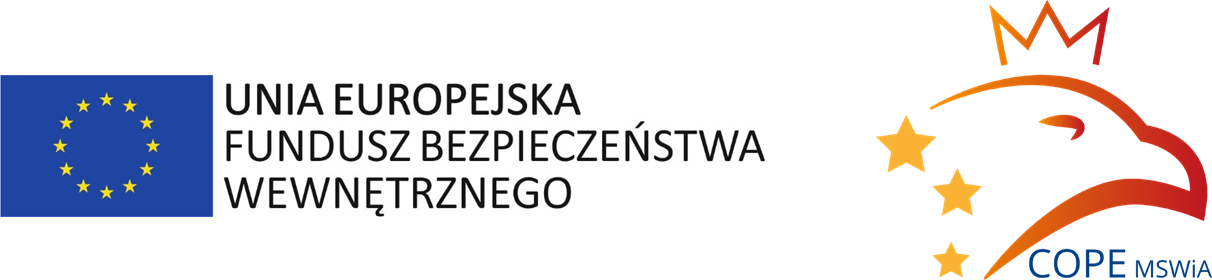 Modernizacja systemu POBYT
zbiór rejestrów, ewidencji i wykazów ws. cudzoziemców
modernizowany przez UdSC w ramach FGZ
zmodernizowany system (rezultat projektu) wykorzystywany do kontroli legalności przekraczania granic (cel FGZ)
ale wykorzystywany także do innych celów, niezwiązanych z FGZ (wydawanie zezwoleń na pobyt, nadawanie statusu uchodźcy itd.)
na podstawie informacji beneficjenta KE obniżyła poziom dofinansowania projektu UdSC do 66%
tę proporcję obniżonego dofinansowania w wys. 66% KE ekstrapolowała i zastosowała do innych projektów związanych z tym systemem (projekty wojewodów dot. dostępu do systemu POBYT)
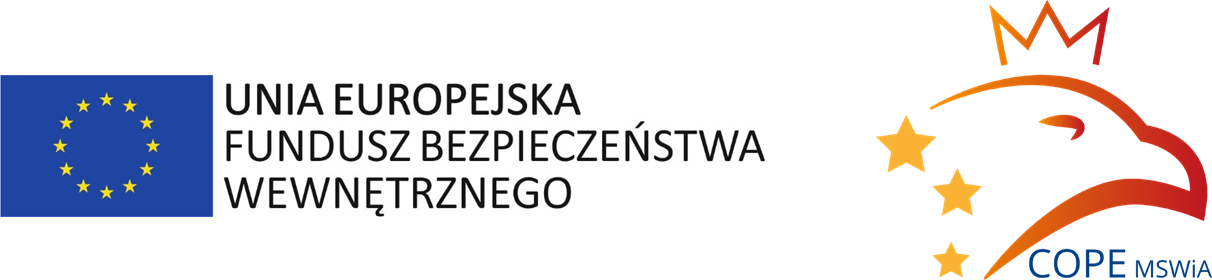 Inne projekty
Doposażenie przygranicznych jednostek Policji w sprzęt radiokomunikacyjny służący poprawie możliwości komunikacji radiowej w obszarze granicy UE - KE kwestionowała maks. dofinansowanie FGZ twierdząc, że sprzęt ten może służyć nie tylko do ochrony granicy
AFIS – KE ostatecznie nie nałożyła korekty, ale zarekomendowała, aby w przyszłości w przypadku dofinansowania ze środków UE tego przedsięwzięcia zastosować zasadę mixed use.
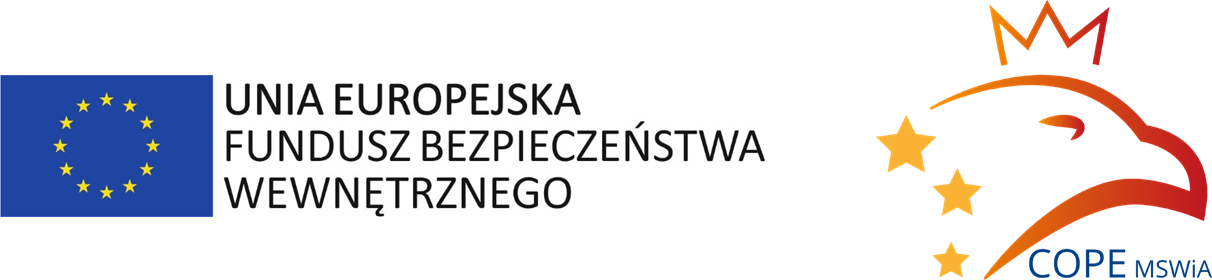 Jak należy zastosować się do tej zasady
Informację o wykorzystaniu rezultatu projektu także do celów niezwiązanych z Funduszem należy umieścić: 
we Wniosku o przyznanie dofinansowania 
w Porozumieniu Finansowym
w Raporcie końcowym
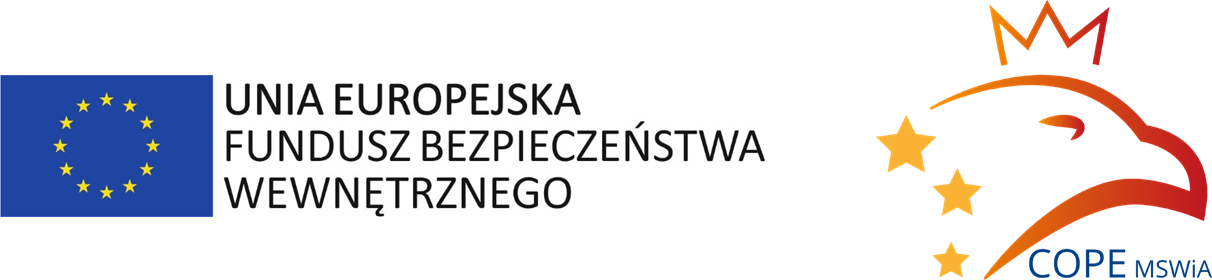 Jak należy zastosować się do tej zasady – cd.
Przygotowanie projektu
Na etapie przygotowania projektu należy zdecydować, czy projekt służy celom wykraczającym poza Fundusz
Jeżeli tak, należy skalkulować, w jakiej proporcji projekt służy celom Funduszu i zgodnie z tą proporcją obliczyć dofinansowanie Funduszu
Kalkulacja procentowego podziału powinna być  uzasadniona, obiektywnie weryfikowalna, a więc jej podstawą powinny być twarde dane. 
Kalkulację należy przedstawić do oceny na etapie składania projektu wraz z informacją, w jaki sposób będzie można ją zweryfikować w praktyce.
W przypadku zatwierdzenia projektu proporcja dofinansowania z Funduszu zgodna z kalkulacją zostaje potwierdzona w Porozumieniu Finansowym z beneficjentem z zastrzeżeniem, że zostanie ona zweryfikowana w praktyce po osiągnięciu rezultatów projektu.
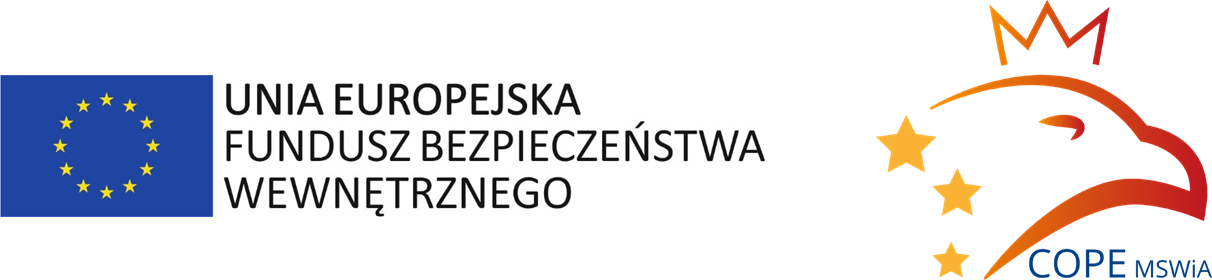 Jak należy zastosować się do tej zasady – cd.
Realizacja projektu
zgodnie z zatwierdzoną kalkulacją beneficjent zobowiązany jest do gromadzenia danych potwierdzających faktyczne wykorzystanie rezultatów projektu.
Dofinansowanie ostateczne projektu w ramach Funduszu zostanie zweryfikowane najpóźniej wraz z raportem końcowym na podstawie danych faktycznego wykorzystania rezultatów projektu. 
Jeżeli weryfikacja wykaże wykorzystanie na cele Funduszu mniejsze od przedstawionego w kalkulacji, dofinansowanie Funduszu zostanie obniżone zgodnie z wynikami weryfikacji.

Po zakończeniu realizacji projektu
Jeżeli rezultat takiego projektu stanowi środek podlegający zasadzie „trwałości”, kalkulacja może zostać zweryfikowana także po zakończeniu realizacji projektu (okres trwałości: 3-5-10 lat). Beneficjent zobowiązany jest więc do gromadzenia danych potwierdzających faktyczne wykorzystanie rezultatów projektu w okresie trwałości (zewnętrzna granica UE!).
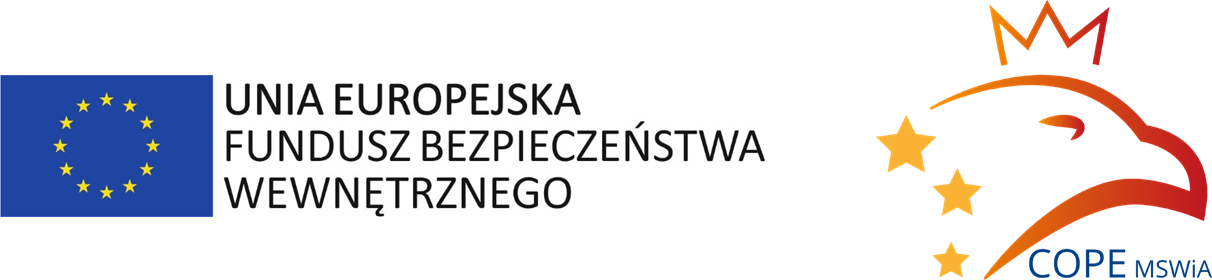 Jak obliczyć proporcję zgodnie z zasadą mixed use:
Wartość całkowita projektu: 100 000 zł. 

Wykorzystanie do celów Funduszu: 60%

100 000 zł * 60% = 60 000 zł
Wkład FBW: 60 000*75%=  45 000 zł
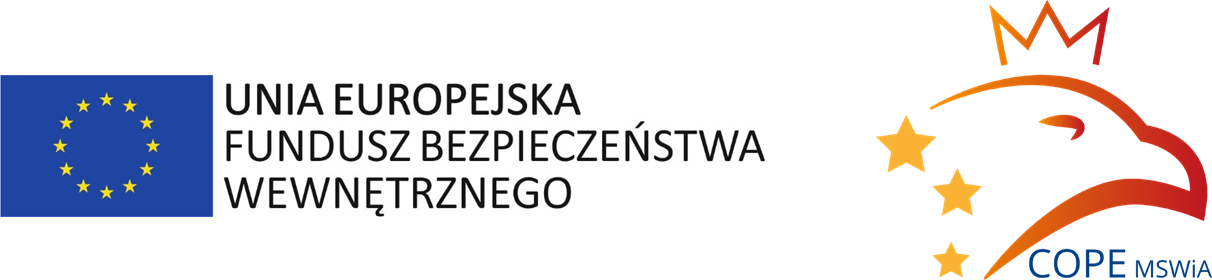 Kilka wniosków
Projekty takie mogą być bardzo ryzykowne – jak zagwarantować wykorzystanie rezultatów projektu zgodnie z planem? 
Dotychczas niewielkie doświadczenia dot. stosowania tej zasady (będziemy uczyć się „na błędach”?)
KE zapowiada wnikliwe kontrole takich projektów; zobowiązała państwa UE do badania wykorzystania rezultatów także kilka lat po zakończeniu realizacji projektu
W miarę możliwości wskazane jest unikanie takich działań. Jeżeli jednak nie uda się ich uniknąć, bezpieczniej zaniżyć proporcję wykorzystania rezultatów projektu do celów Funduszu.
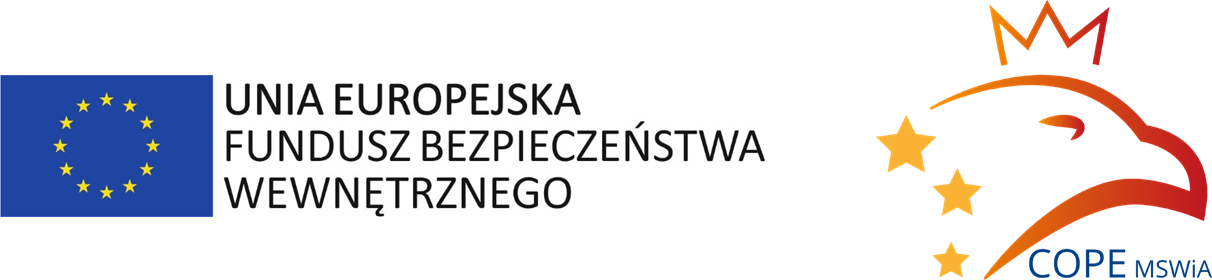